Special Education Language Acquisition (SELA)
PLEASE NOTE:
The focus of this presentation is on the changes for the official XML data submissions during the 2022-2023 school year.
AGENDA
SELA
2021-2022
Submission Updates 
Reminders
Current Known Issues
2022-2023 Changes
Application Updates
Data Element Updates
Report Updates
Business Rule Updates
Code Table Updates
Timeline
Frequently Asked Questions
Technical Resources
Questions
2021-2022: SUBMISSION UPDATES
The 2021-2022 SELA data collection is due on June 23, 2022.

The application will be ready for users to complete on May 16, 2022.
2021-2022: REMINDERS
Students may only be reported with each code value once for LANG-ACQ-SERVICES-PROVIDED (E1662), HEARING-AMPLIFICATION-TYPE (E1666), and TOOL-OR-ASSESSMENT-USED (E1668).

For example: If a student receives two different ‘Direct’ language acquisition services, the LEA should only report the one with the highest FREQUENCY-OF-SERVICES (E1663) provided.
2021-2022: REMINDERS
EFFECTIVE-DATE (E1632) vs ELIGIBILITY-DATE (E1723)

EFFECTIVE-DATE (E1632) – indicates the date upon which the disability being reported is considered to take effect. 
This data element IS NOT collected in the SELA data collection.

ELIGIBILITY-DATE (E1723) – the date when an LEA identifies that a student who is deaf or hard of hearing is enrolled and eligible for services.
This date may be outside of the current school year.
Typically, this is when the ARD committee identifies a student as being deaf or hard of hearing and it is recorded in their IEP.
This data element is only collected for the SELA data collection and shall only be reported with the following two DISABILITY codes:
Hearing/Auditory Impairment (Auditory Impairment)
Deaf-Blindness (Deaf-Blind)
2021-2022: REMINDERS
Codes ‘Rubric’ (04) and ‘Other’ (05) from the TOOL-ASSESSMENT-CODE table (DC162) are still active for the 2021-2022 SELA data collection. 

These are considered informal assessments and should NOT be reported in the SELA data collection for 2021-2022. 

TEA will be monitoring the submission and reaching out to ESCs who have LEAs reporting these values.

These two codes will be removed from the DC162 code table in the 2022-2023 data standards.
CURRENT KNOWN ISSUES
Report SEL0-100-001 is including inactive campuses when the *All Campuses parameter option is selected. 

Users can either disregard these campuses on the report or run the report with only certain campuses selected in the parameters.

This issue is tentatively scheduled to be fixed in the May 6, 2022, software release.
2022-2023
2022-2023: APPLICATION UPDATES
2022-2023 
No Application Updates
2022-2023 DATA ELEMENT UPDATES
2022-2023 
No New Data Elements
No Updated Data Elements
No Deleted Data Elements
2022-2023 REPORT UPDATES
2022-2023 
No New Reports
No Updated Reports
No Deleted Reports
2022-2023 BUSINESS RULES UPDATES
2022-2023 
No New Business Rules
No Updated Business Rules
No Deleted Business Rules
2022-2023: CODE TABLE UPDATES
2021-2022:





2022-2023:
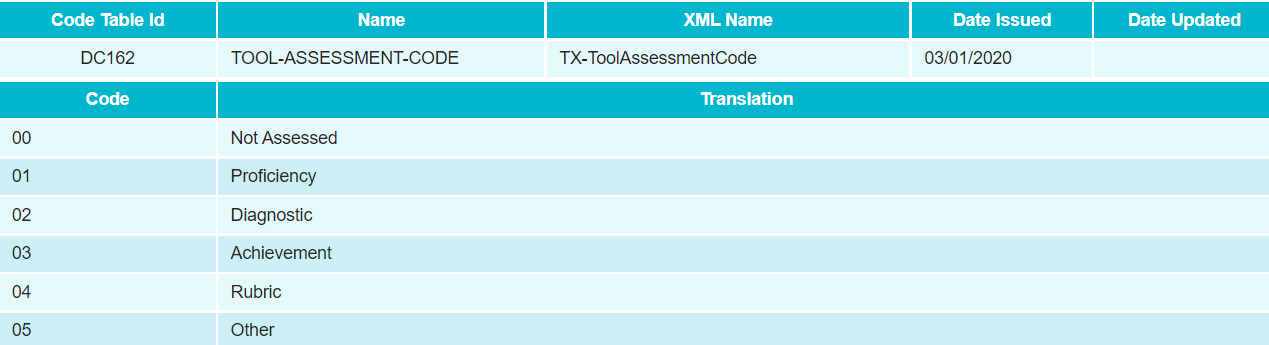 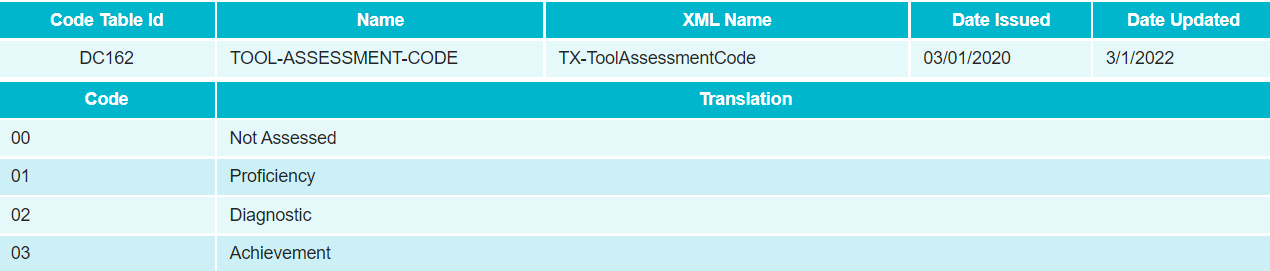 2022-2023 TIMELINE
FREQUENTLY ASKED QUESTIONS
A student was identified by the ARD committee as deaf during the 2020-2021 school year, can the ELIGIBILITY-DATE (E1723) be reported as a date from that school year for the 2021-2022 SELA data collection?
	
Yes. The ELIGIBILITY-DATE (E1723) can be reported as a date outside of the current school year.
FREQUENTLY ASKED QUESTIONS
A student is being reported with two DISABILITY (E1220) codes in SELA – ‘Hearing/Auditory Impairment (Auditory Impairment)’ and ‘Developmental Delay’. Does ELIGIBILITY-DATE (E1723) need to be reported for both disabilities?
	
No. The ELIGIBILITY-DATE (E1723) shall only be reported with the ‘Hearing/Auditory Impairment (Auditory Impairment)’ DISABILITY code. It does not need to be reported with ‘Developmental Delay’.
FREQUENTLY ASKED QUESTIONS
In the case when a student receives two direct language acquisition services, and the student receives one of the services daily, while the other one is just a monthly service, which one of these language acquisition services should be reported? 
	
The LEA should report the most frequent direct language acquisition service. In this case, the LEA should report “Direct” for the LANG-ACQ-SERVICES-PROVIDED (E1662) data element and “Daily” for FREQUENCY-OF-SERVICES (E1663).
FREQUENTLY ASKED QUESTIONS
In the case when a student was assessed with both a proficiency assessment and a rubric assessment during the 2021-2022 school year, which assessments should be reported?	
Only the ‘Proficiency’ assessment should be reported for the SELA 	data collection. The TOOL-ASSESSMENT-CODE table (DC162) contains two informal assessment type codes – ‘Rubric’ (04) and 	‘Other’ (05). 
These two codes will be removed from the code table in the 2022-2023 data standards and should not be reported in the 2021-2022 SELA data collection.
TECHNICAL RESOURCES
Technical Support:
TSDSCustomerSupport@tea.texas.gov

SELA Program Area
SELA@tea.texas.gov
State guidance resources for AI students

TAA Letters
HB 548 Language Acquisition for Deaf or Hard of Hearing Children Ages 0-8 
Published July 9, 2020.

TIMS Knowledge Base Articles
TSDSKB-612 Frequently Asked Questions (FAQs)
TSDSKB-615 Definition of Learning Acquisition Services
TSDSKB-616 Definition of Assessment Types
Questions